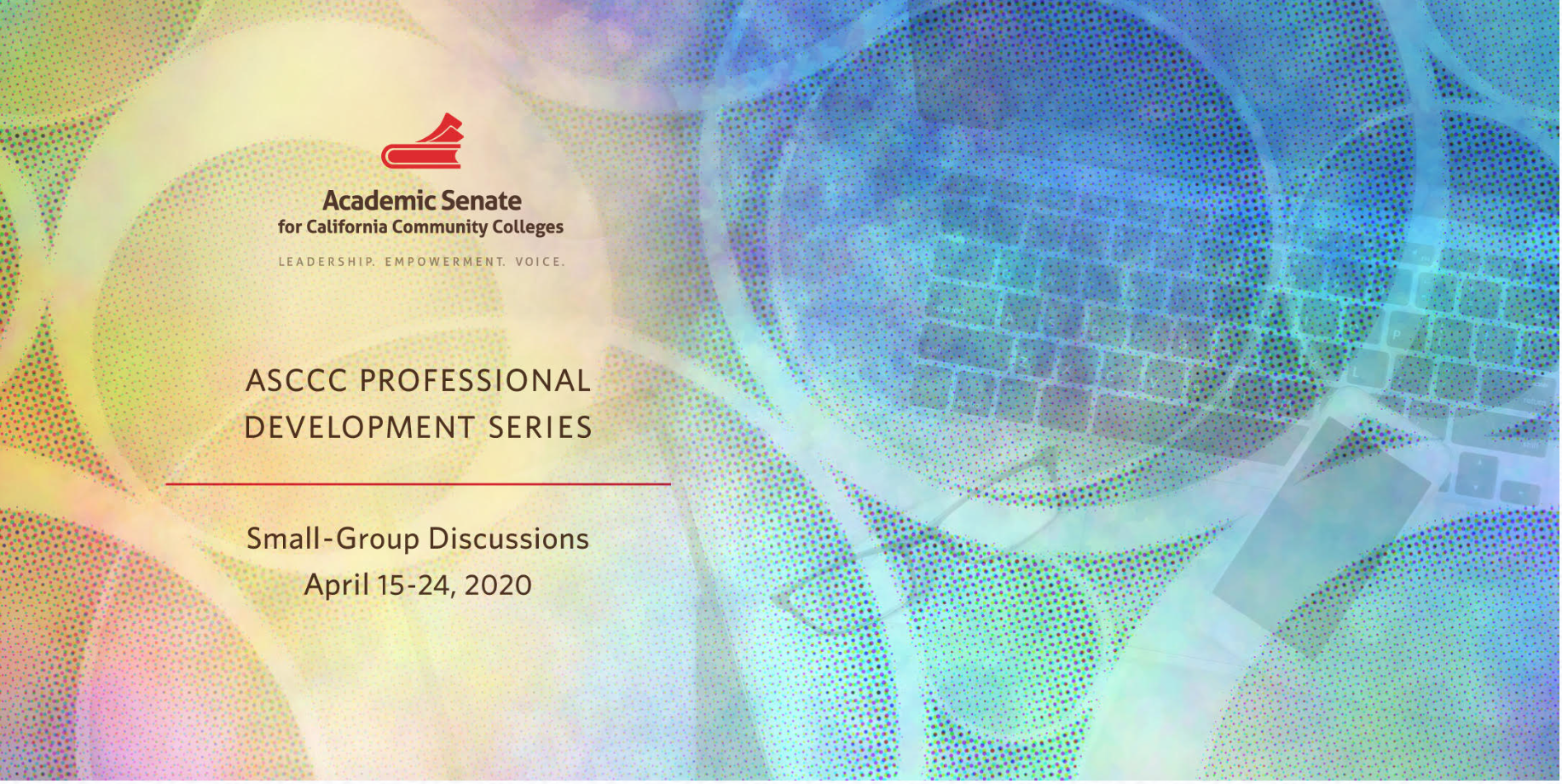 Mathematics – Small Group Discussion Wrap-Up
Ginni May, ASCCC Treasurer
April 13, 2020 | 1:00 – 2:00
Wrap-Up from April 1-10 Discussions
Feedback from Mathematics Discipline Small Group Discussions April 1-10, 2020:
Teaching Math in an Online Environment (2)
Using Canvas for Teaching Mathematics Online (2)
There will be a few more Small Group Discussions for Mathematics: https://asccc.org/events/2020-04-15-160000/asccc-small-group-discussions 
Common Concerns
Solutions/Potential Solutions
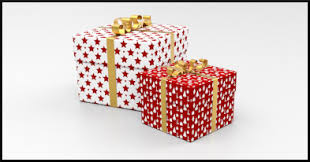 Concerns and Solutions/Potential SolutionsAssessment and Testing Integrity
Concerns
Potential Solutions
Zoom (watching the students work)
Proctorio (some/many schools are looking into using it)
Randomly selected data sets (all of the students do the same thing but do it with different data)
Explaining the importance of learning the fundamentals before you go to the next level
Individual meetings (or videos) where the students describe how they got the answer – a report out
Requiring work to be uploaded as a picture
Canvas quizzes
Honesty Agreement
Timed Assessment
How do we know/ensure student is submitting their own work?
Some are seeing exam scores higher, some seeing them lower, some seeing no change
Many potential solutions and each introduce additional concerns:
Equity
Bandwidth
Privacy
Technology
Concerns and Solutions/Potential SolutionsProviding Feedback on Student Work
Concerns
Potential Solutions
Zoom Office Hours – use white board
Have students take a picture of their written work and submit it as a PDF – there are various programs or apps that can be used to do this at no additional cost to student – instructor can provide feedback as annotation in document or on a separate document
Use a Paint program to comment in documents on student work
Work with foreign language instructors to see how they provide feedback
Speed grader in Canvas – add photo to word doc
Difficult to provide detailed and meaningful feedback on student work
Concerns and Solutions/Potential SolutionsCourses to be Offered Via DE
Concerns
Potential Solutions
Discipline faculty and curriculum committees will determine which courses have a distance education option or modality per their local processes and in accordance with Title 5 regulations
Chancellor’s Office DE Addendum Webinar – April 13, 3:00 pm: Login to Chancellor's Office DE Addendum Webinar 
Some colleges are only offering summer courses that have been fully approved for distance education – i.e. statistics or liberal arts mathematics, but not trigonometry nor calculus
Do we have to offer all of our courses with a distance education option, even if this is not best for students?
Resources – General
ASCCC Website: https://asccc.org 
ASCCC COVID-19 Faculty Resources: https://asccc.org/covid-19-faculty-resources
Questions for ASCCC: info@asccc.org
Chancellor’s Office COVID-19: https://www.cccco.edu/About-Us/Chancellors-Office/Divisions/Communications-and-Marketing/Novel-Coronavirus
Resources – Collaboration
Introduction to Open Educational Resources (OER) for Math (Canvas) - https://ccconlineed.instructure.com/courses/4543/pages/introduction-to-oer-for-math?module_item_id=214113 
"Enrollment" is necessary to participate in Discussions, to self-enroll in this course at https://ccconlineed.instructure.com/enroll/7RJL33.
Direct access to this page: tinyurl.com/ASCCC-OpenEd
Resources – Instruction
https://stats.libretexts.org/Bookshelves/Ancillary_Materials/Interactive_Statistics
https://stats.libretexts.org/Courses/Lake_Tahoe_Community_College/Book:_Introductory_Statistics_(OpenStax)_With_Multimedia_and_Interactivity
MS Office One Note
Knewton Alta: https://www.knewton.com
Pearson MyStatLab, MyMathLab
Wiley or Cengage use WebAssign
My Open Math – OER Equivalent (It’s FREE!): https://www.myopenmath.com/
Resources – Documents
JPG to PDF: https://jpg2pdf.com
CamScanner: https://www.camscanner.com
PDF Annotator: https://www.pdfannotator.com/en/
Resources – Examinations
https://gov.harvard.edu/proctoring-closed-book-exam-zoom
Resources – Accessibility
https://accessibility.psu.edu/math/mathml/
https://accessibility.psu.edu/math/equations/